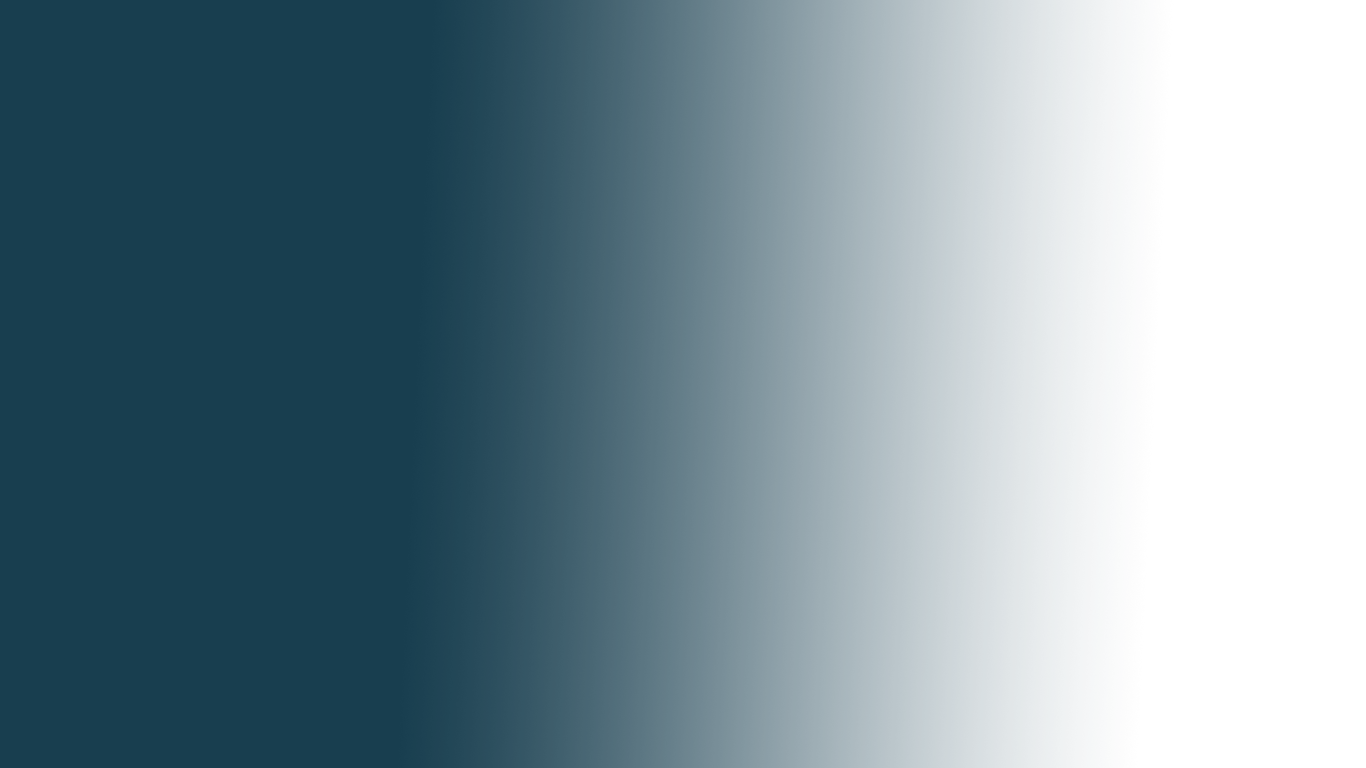 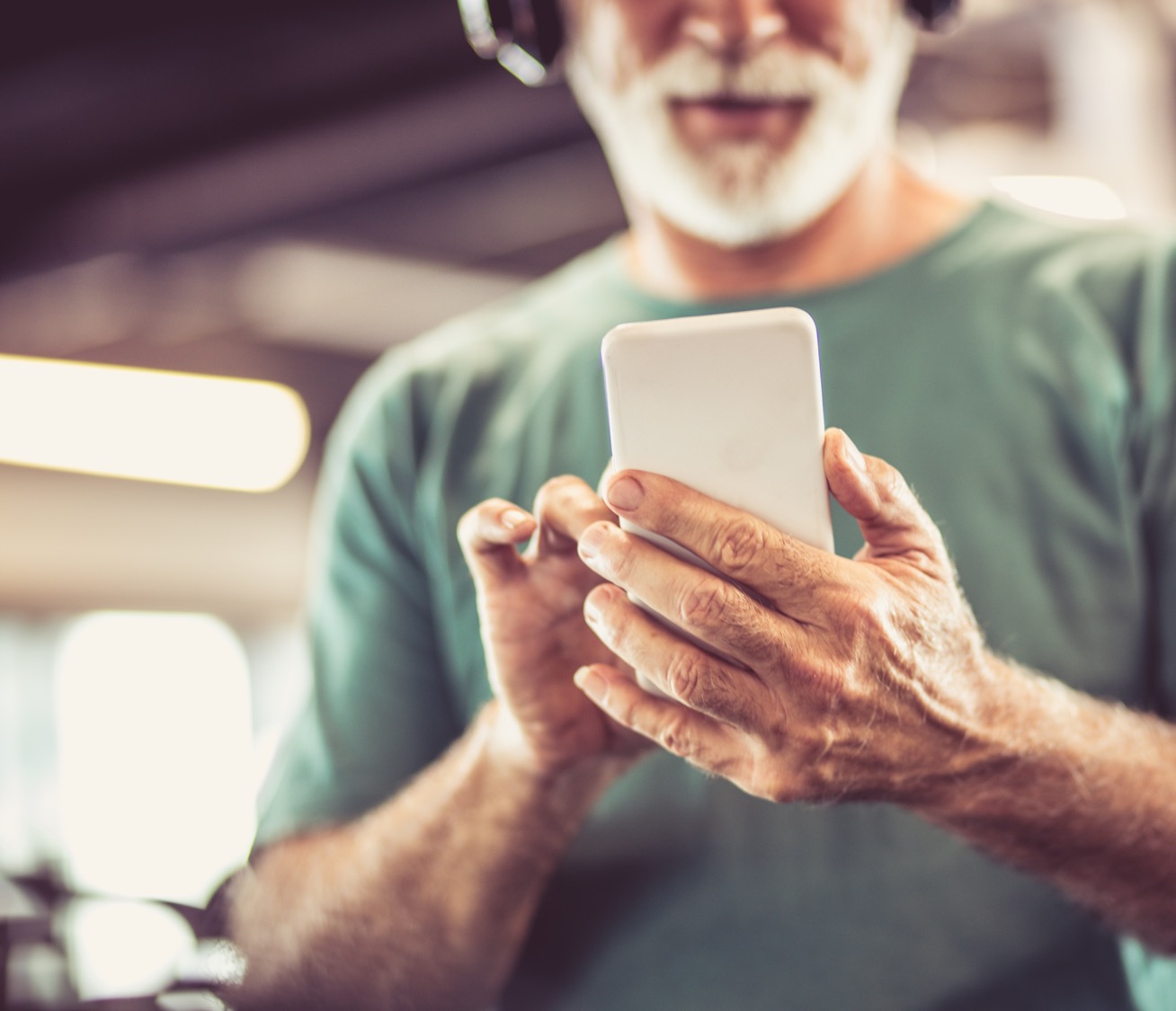 Motverka bedrägerier
Säker användning med BankID
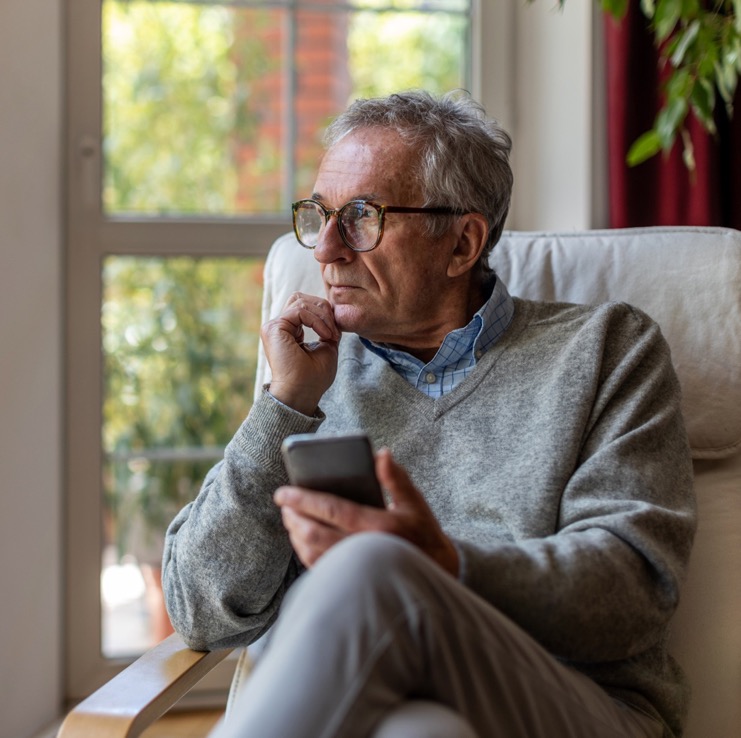 Vad är ett BankID?
BankID är inget lösenord utan en e-legitimation för säker digital identifiering och underskrift
En värdehandling – likställt med en fysisk ID-handling
Regleras utifrån olika ramverk
Lyder under tillsyn PTS, granskning DIGG, övervakning & beredskap Riksbanken och säkerhetsskydd Säpo/Länsstyrelsen
BankID – din digitala identitet
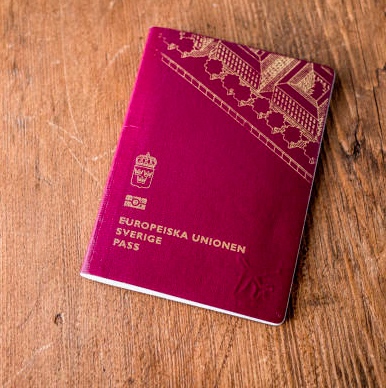 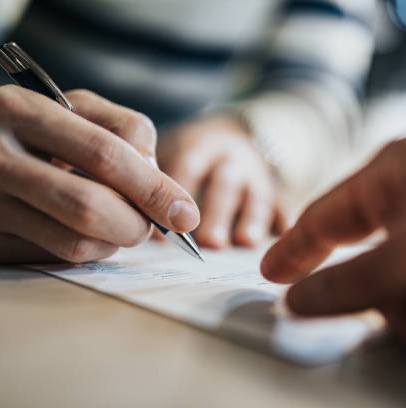 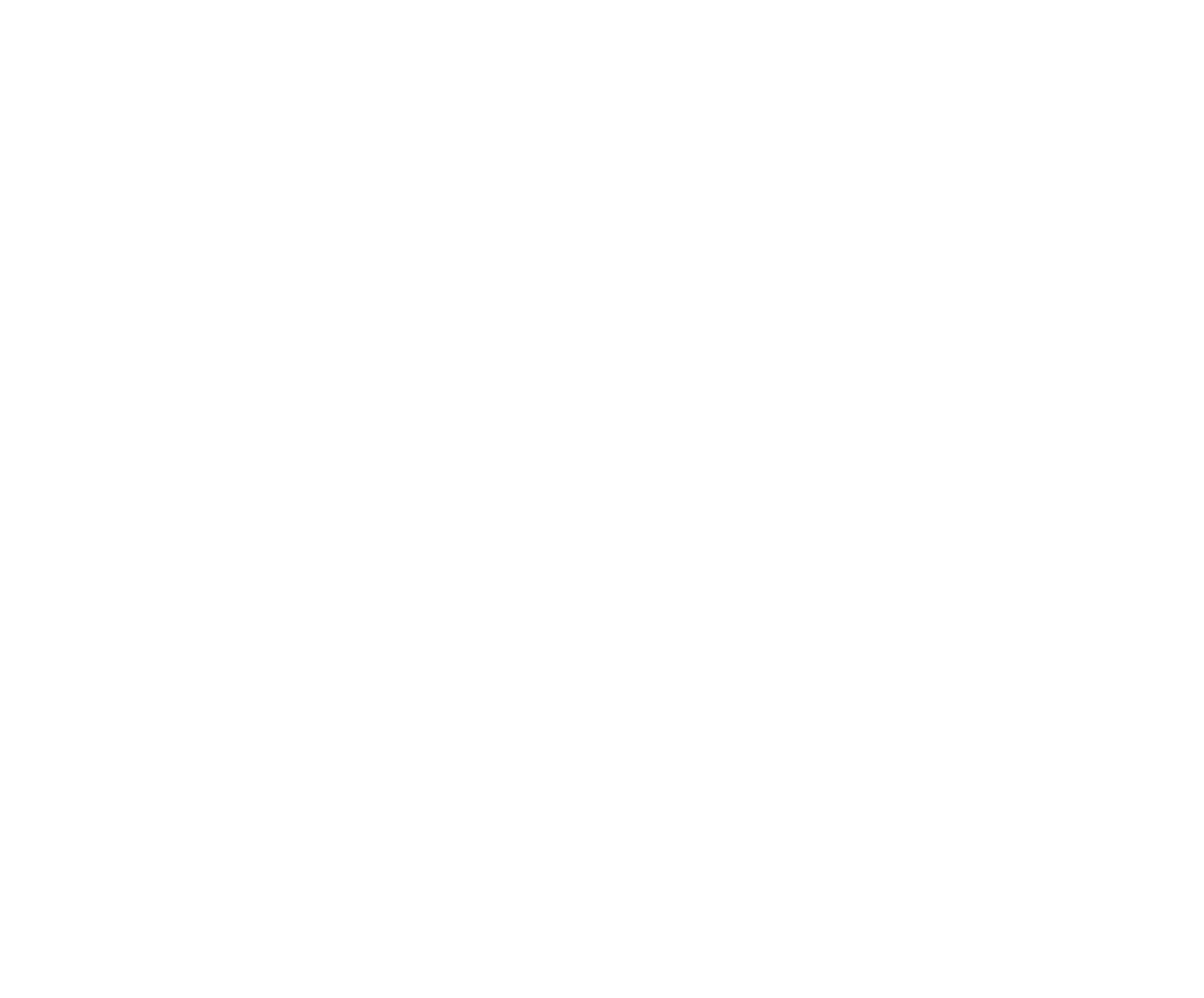 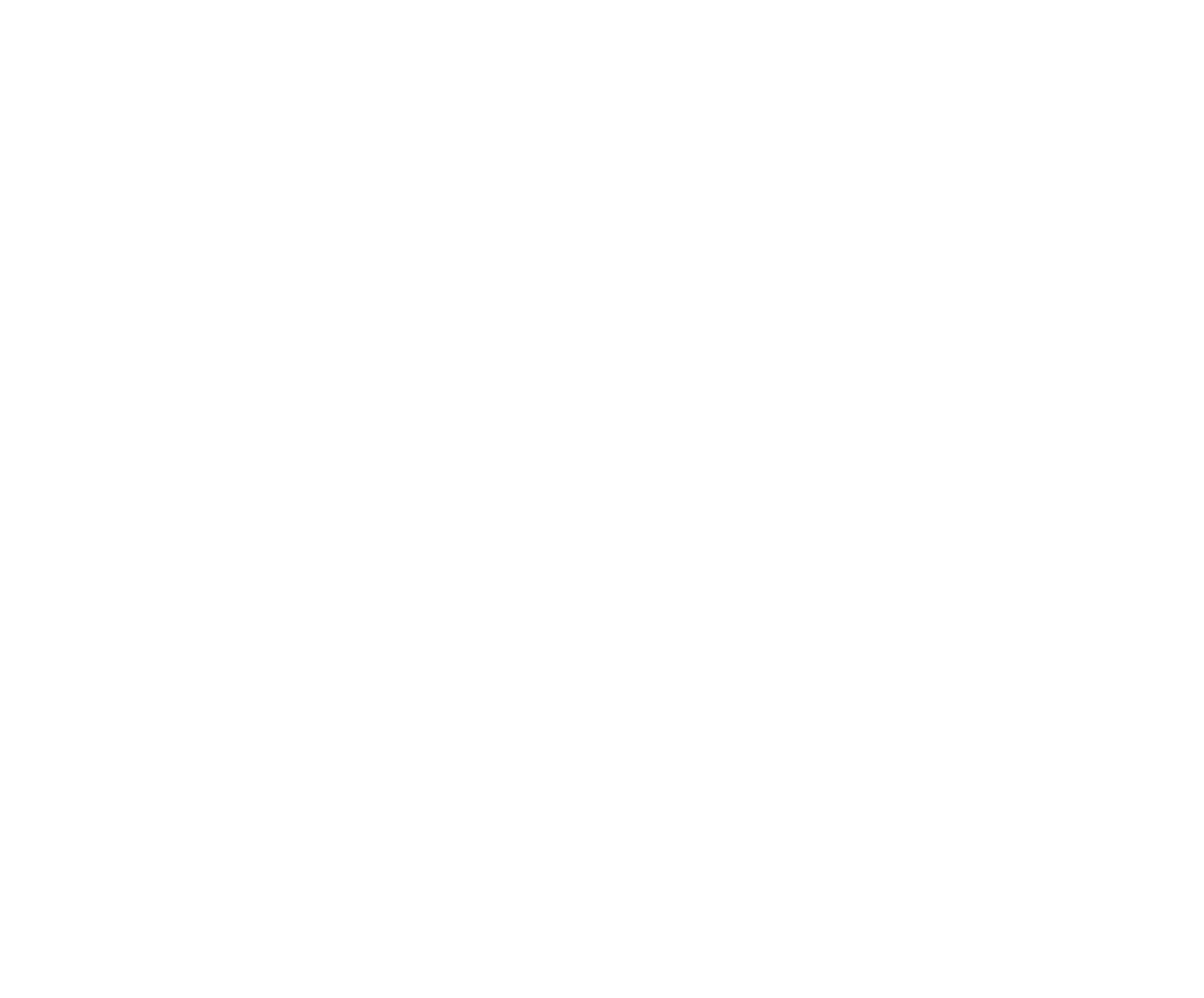 Identifiera dig - visa att du är du
Jämförbart med ett pass eller nationellt id-kort
Signering av dokument 
Lika stark som en fysisk underskrift
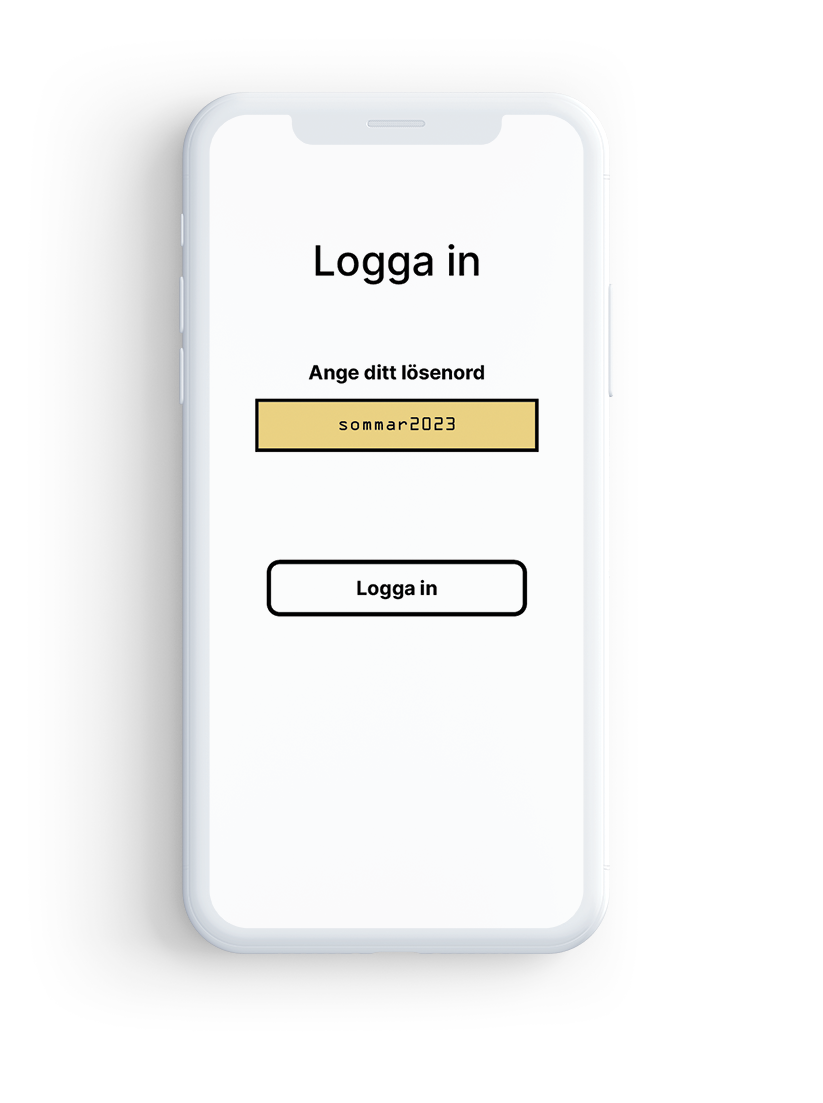 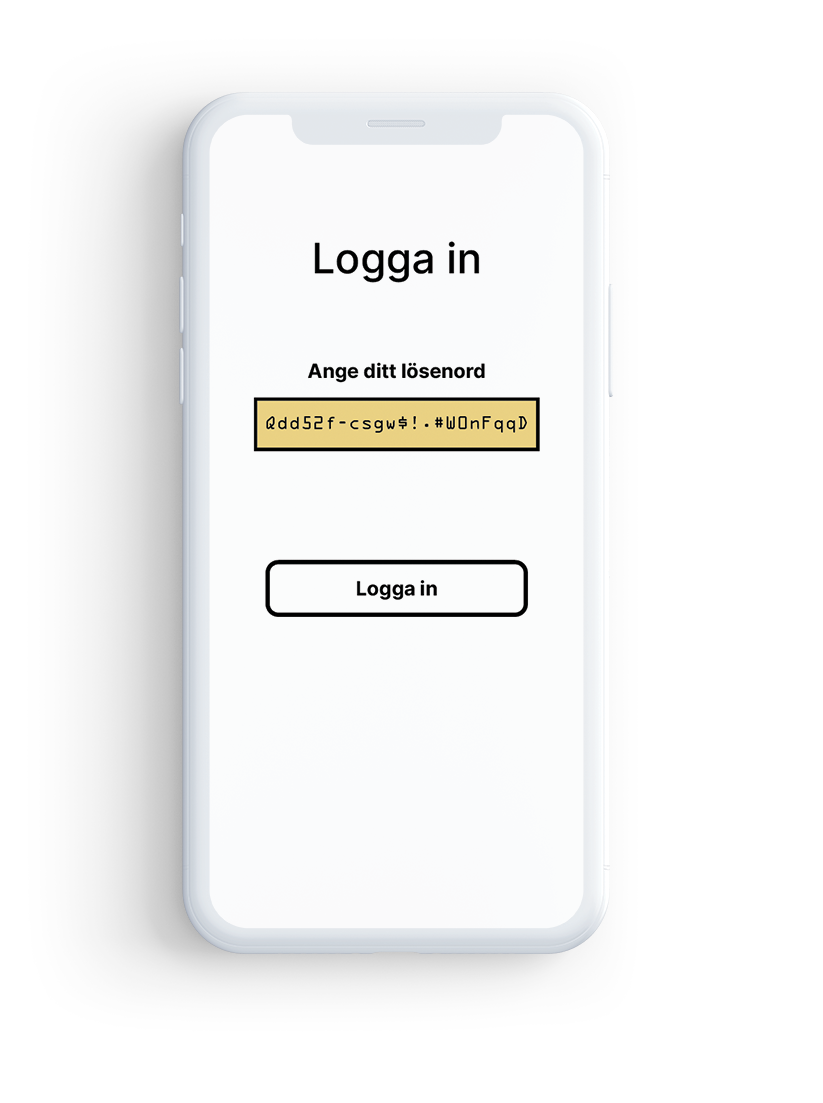 Kort fakta om BankID
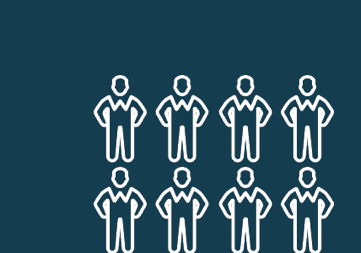 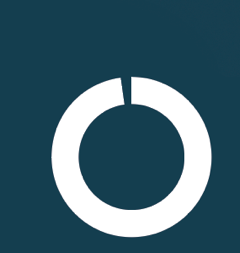 99,4 % i åldrarna 18-67 år har ett BankID
8,6 miljoner användare
+ 7 000
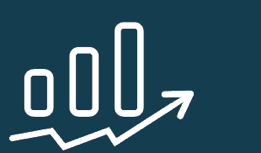 7,3 MILJADER
Anslutna företag,
Myndigheter och
organisationer
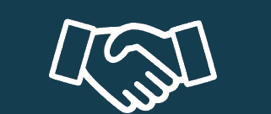 Identifieringar och underskrifter
BankID är tillgängligt 99,99%
Bedrägeriläget
Fortsatt är enskilda personer de mest utsatta där bedragare utnyttjar människors tilltro och misstag för att komma åt privat information

Mindre försök av tekniska bedrägerier, inget som fått fotfäste i Sverige
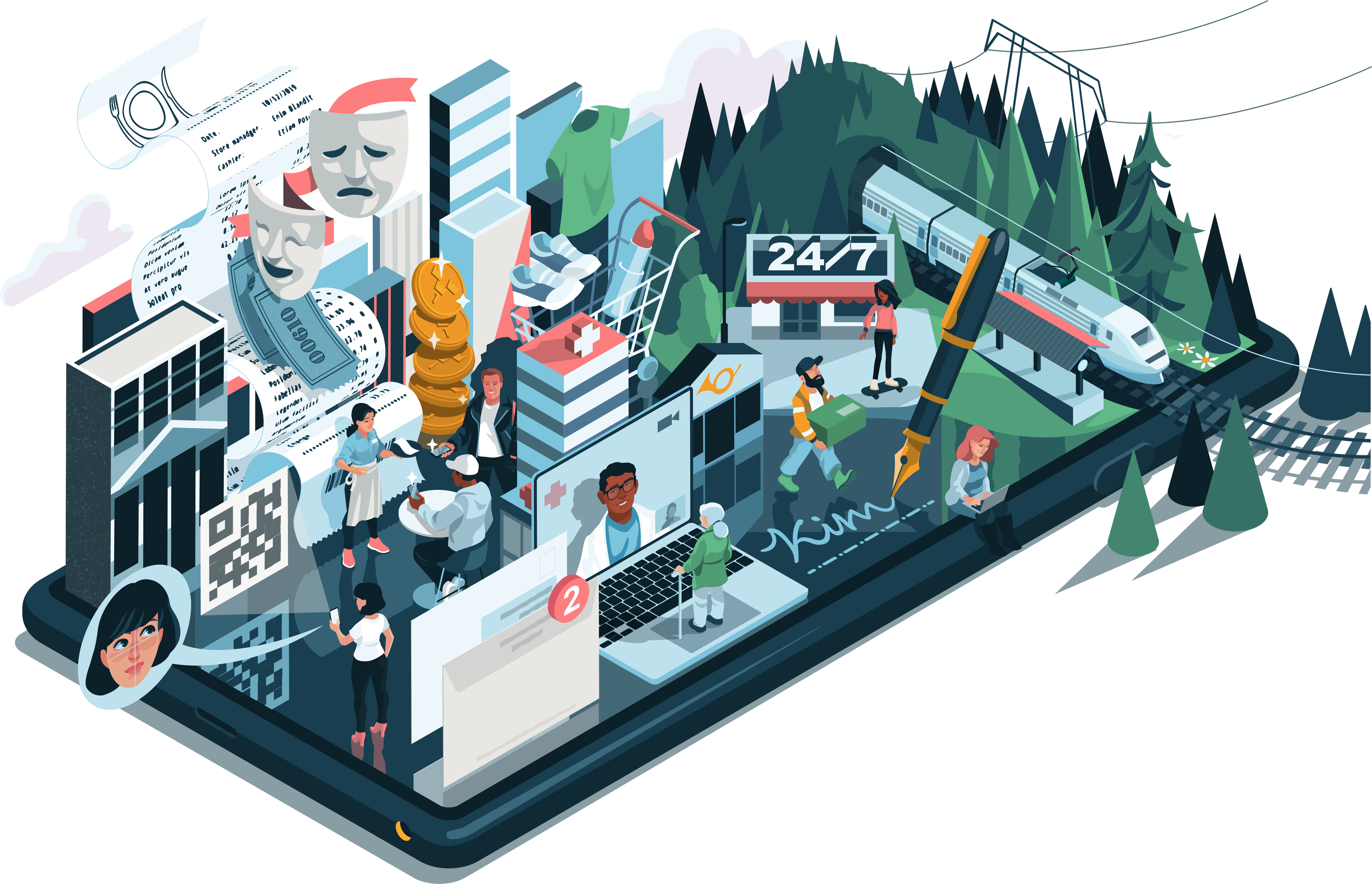 Åtgärder för att motverka obehörig användning av e-legitimation
Åtgärder vid utgivning – att BankID ges ut till rätt person

Åtgärder vid användning- att BankID används av rätt person
1-2-3-4- klick
Åtgärder vid utgivning – att BankID ges ut till rätt person
Förstärkningsåtgärd vid distansutgivning ”Digital kontroll av ID-handling”
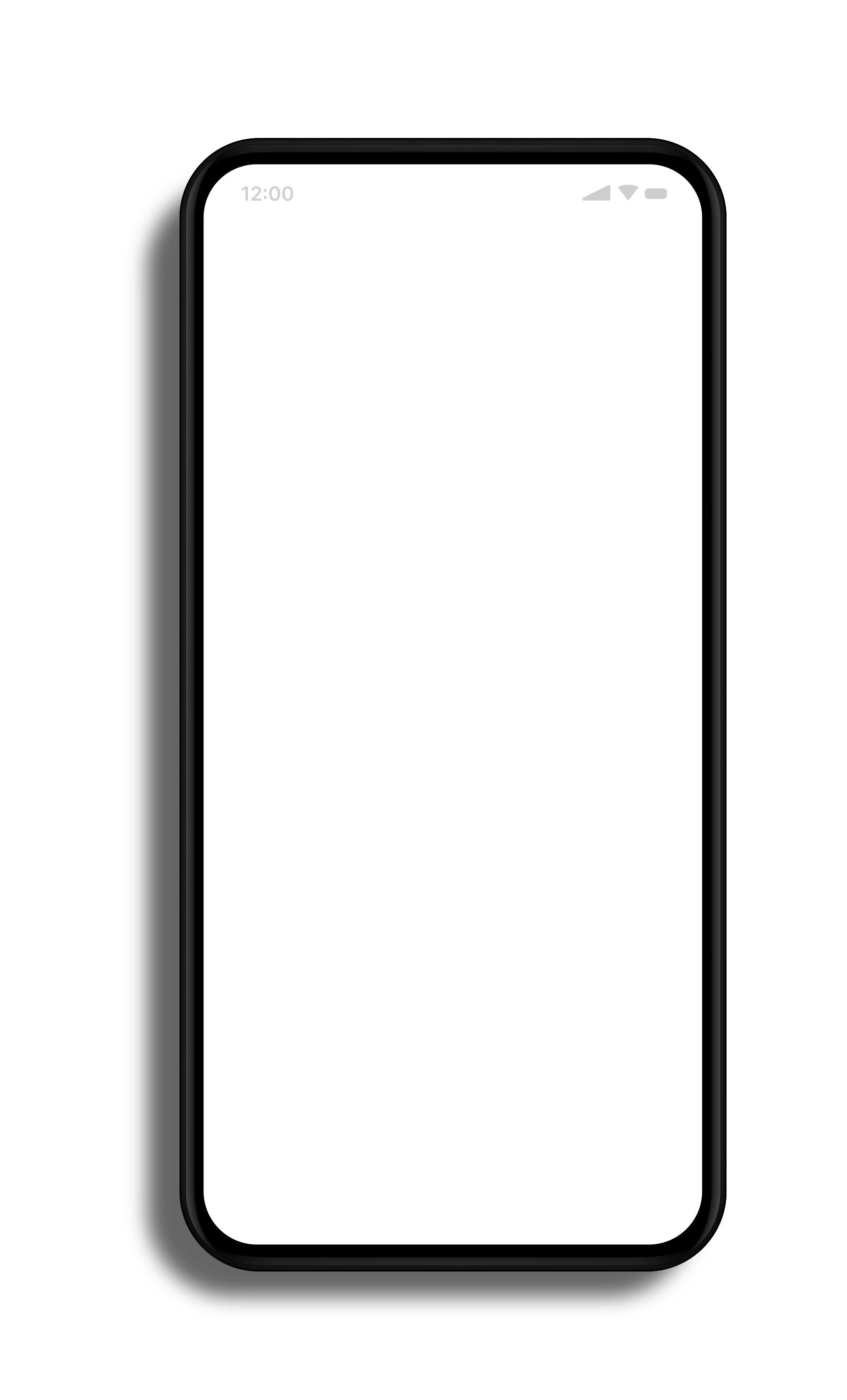 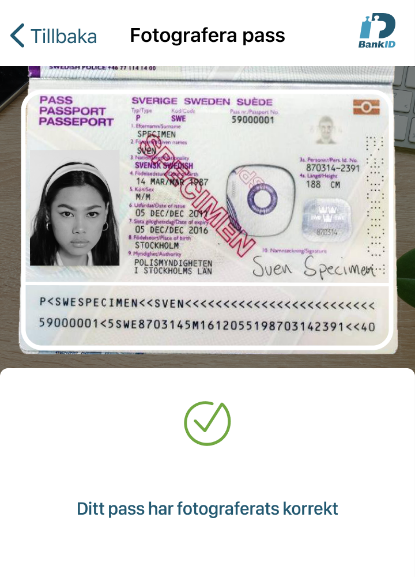 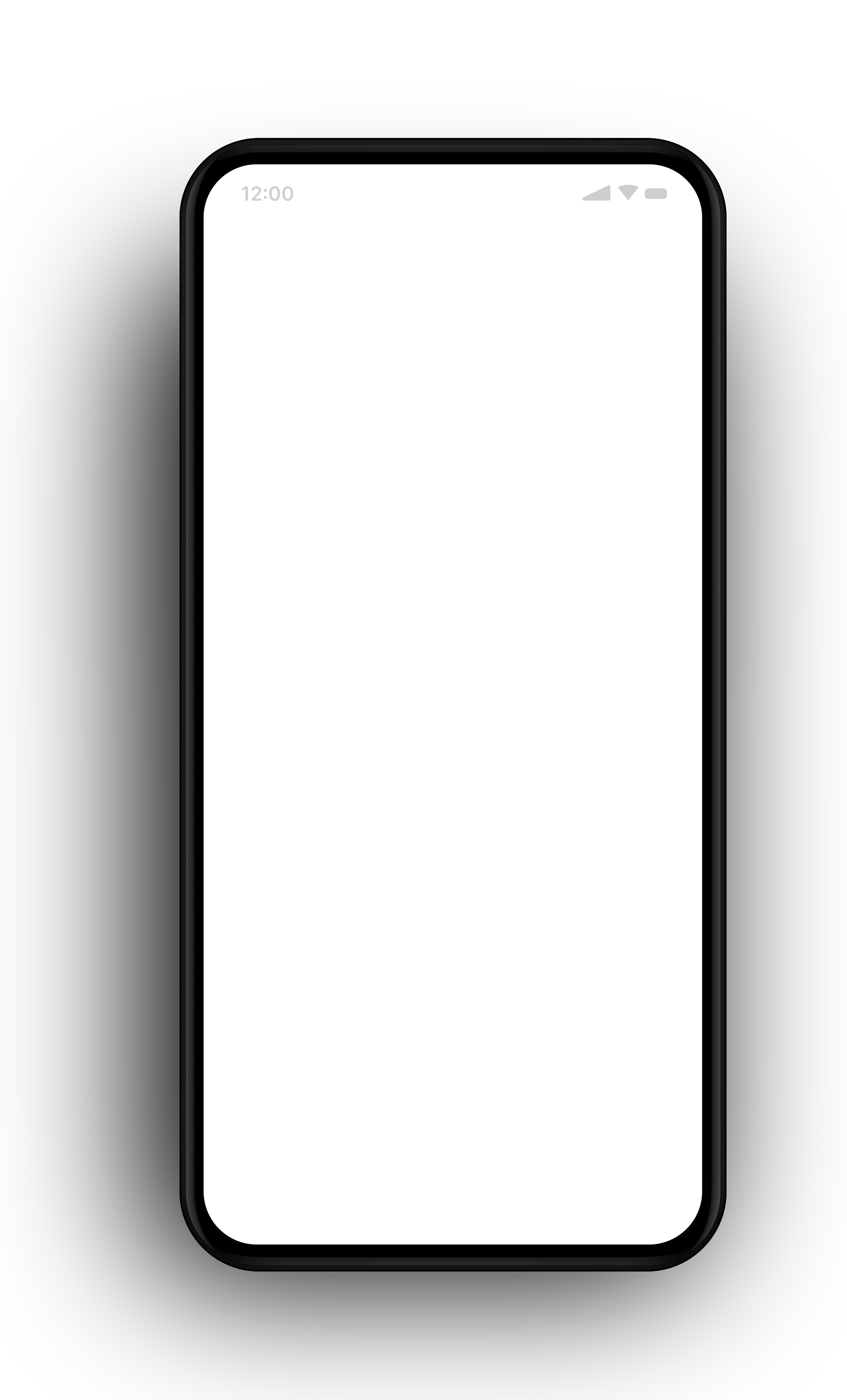 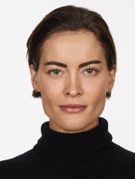 +
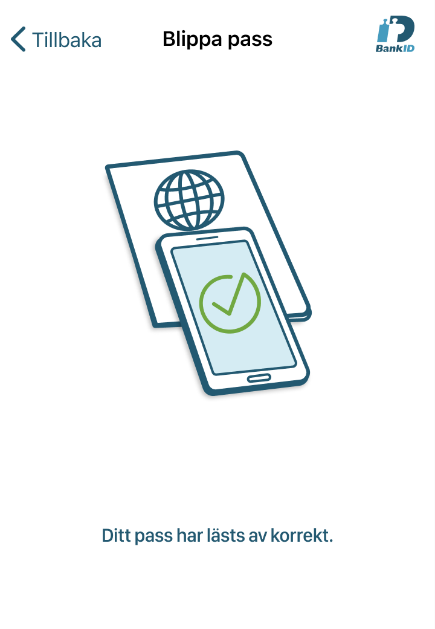 Identifiering med BankID eller bankdosa
Nytt BankID
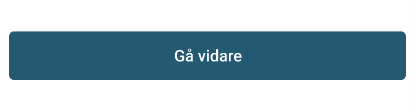 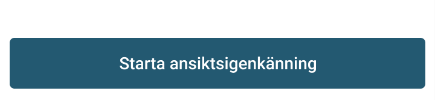 Se video: https://cdn.bankid.com/video/kontrollera-id-handling.mp4
Distansutgivning av BankID:
Hösten 2021. Viss distansutgivning av nytt BankID, efter identifiering med gammalt BankID eller bankdosa, kräver förstärkning via funktionen ”Digital kontroll av ID-handling”
Pass eller nationellt ID-kort utfärdat av Polisen måste valideras elektroniskt
Beslut om förstärkning tas baserat på regelverk och riskbedömning
Se video: https://cdn.bankid.com/video/kontrollera-id-handling.mp4
Säkerhetsåtgärder vid användningÖkad tydlighet för användaren
Formaterad underskriftstext och avsiktstext vid identifiering och signering
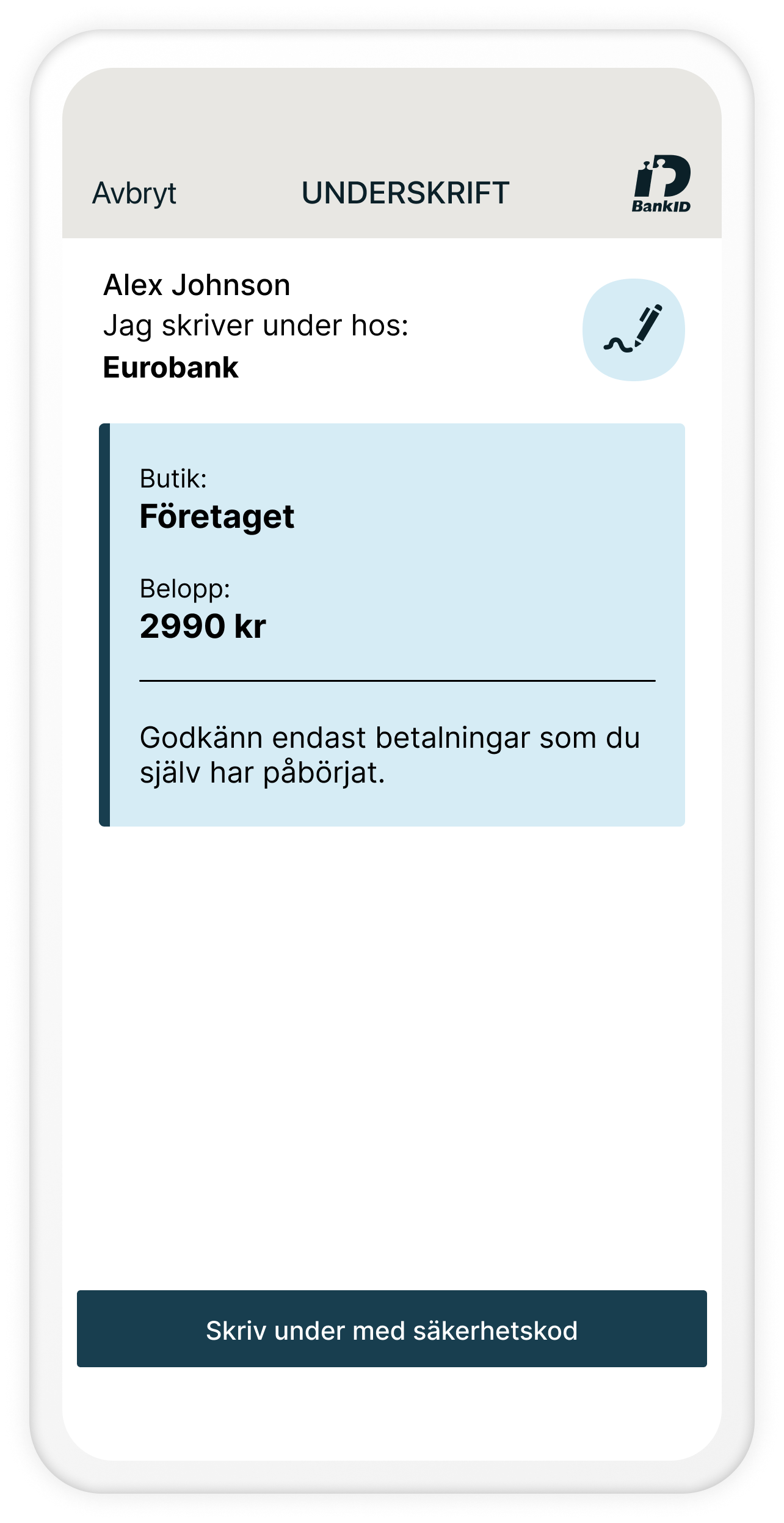 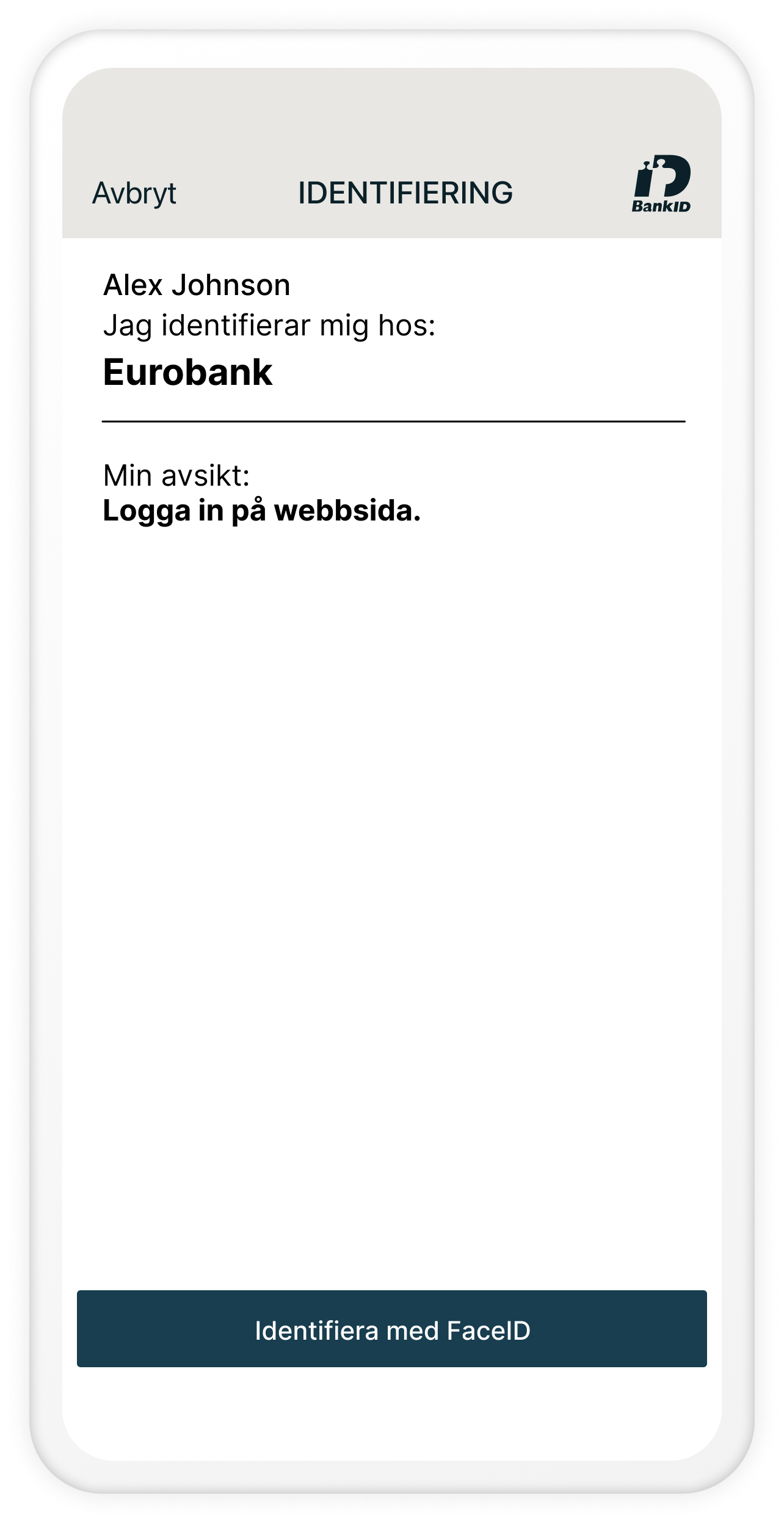 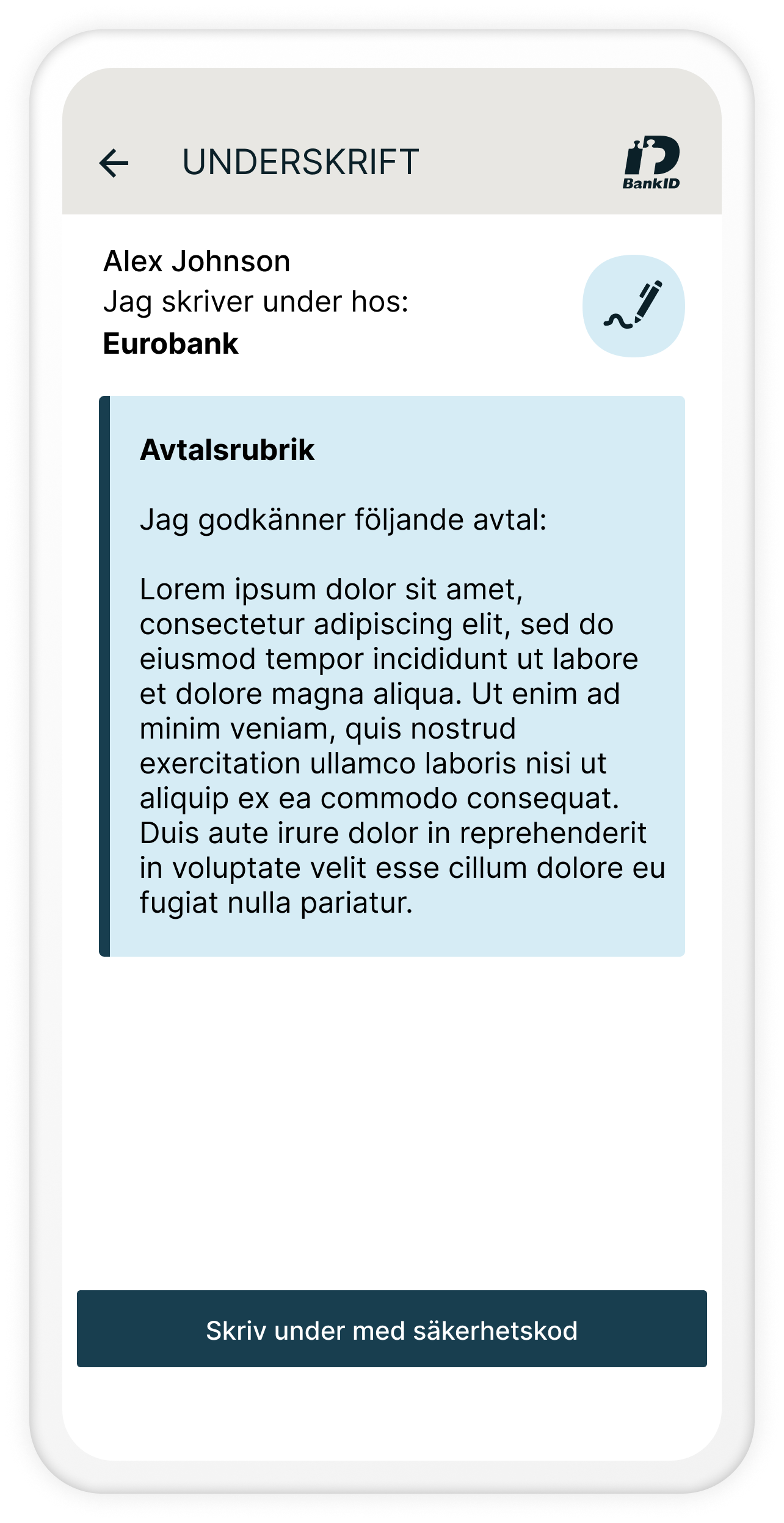 Arbetet ger effekt
40%
Samverkan ger effekt
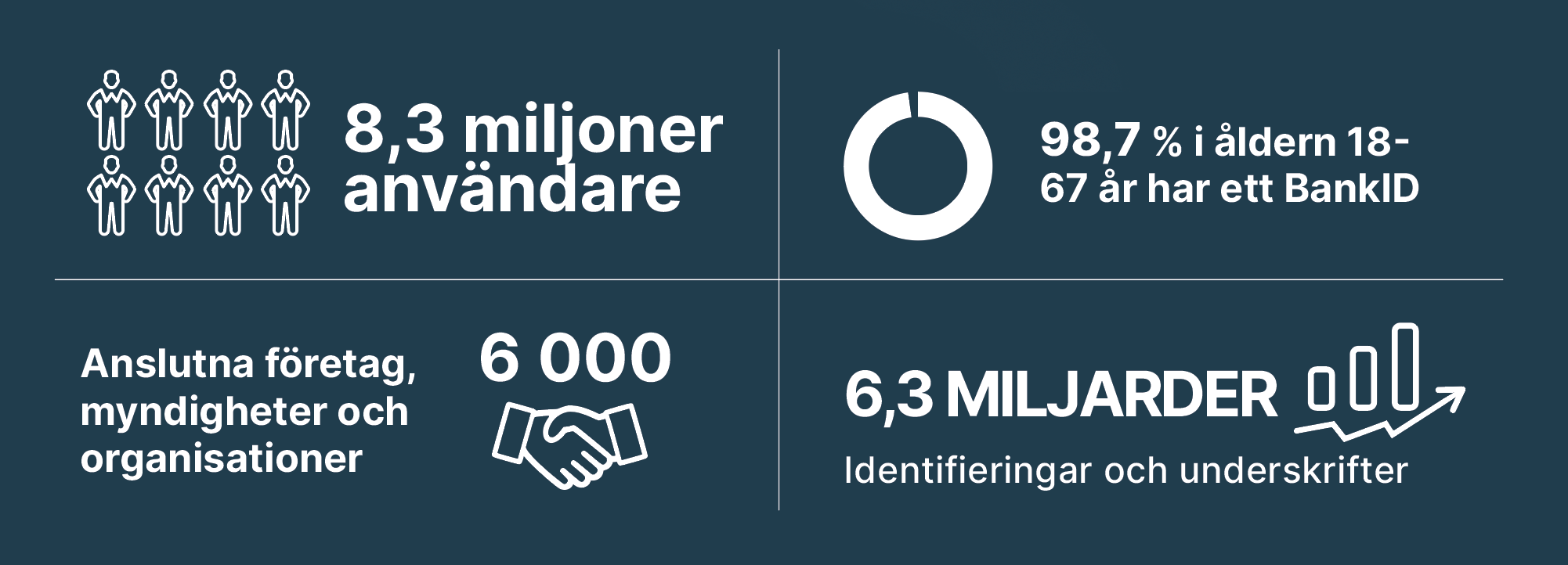 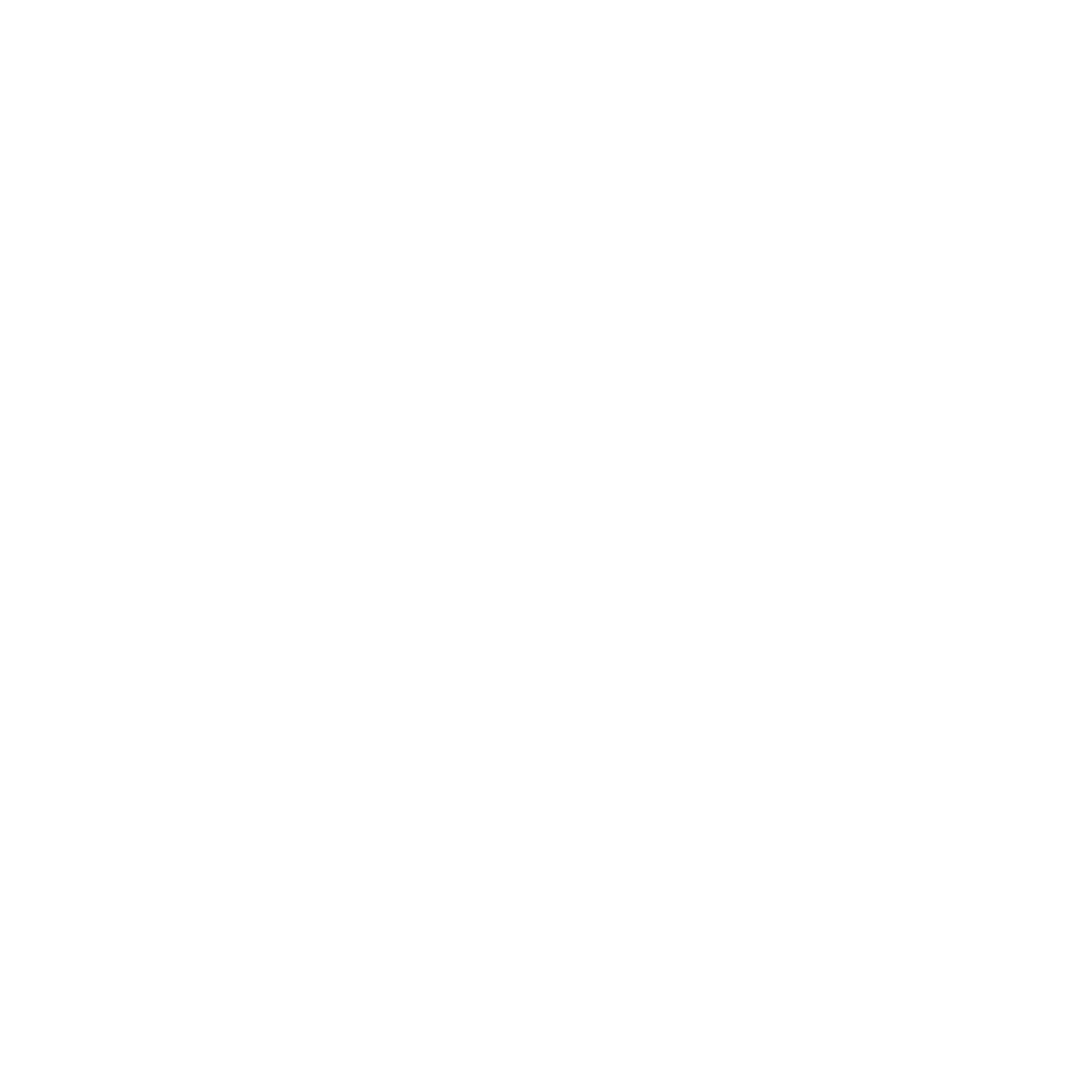 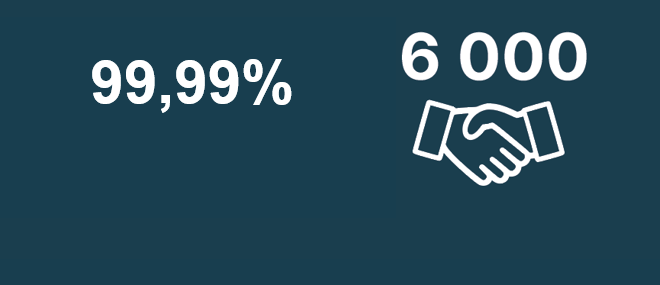 10 bankers utredningsarbete
+7 000
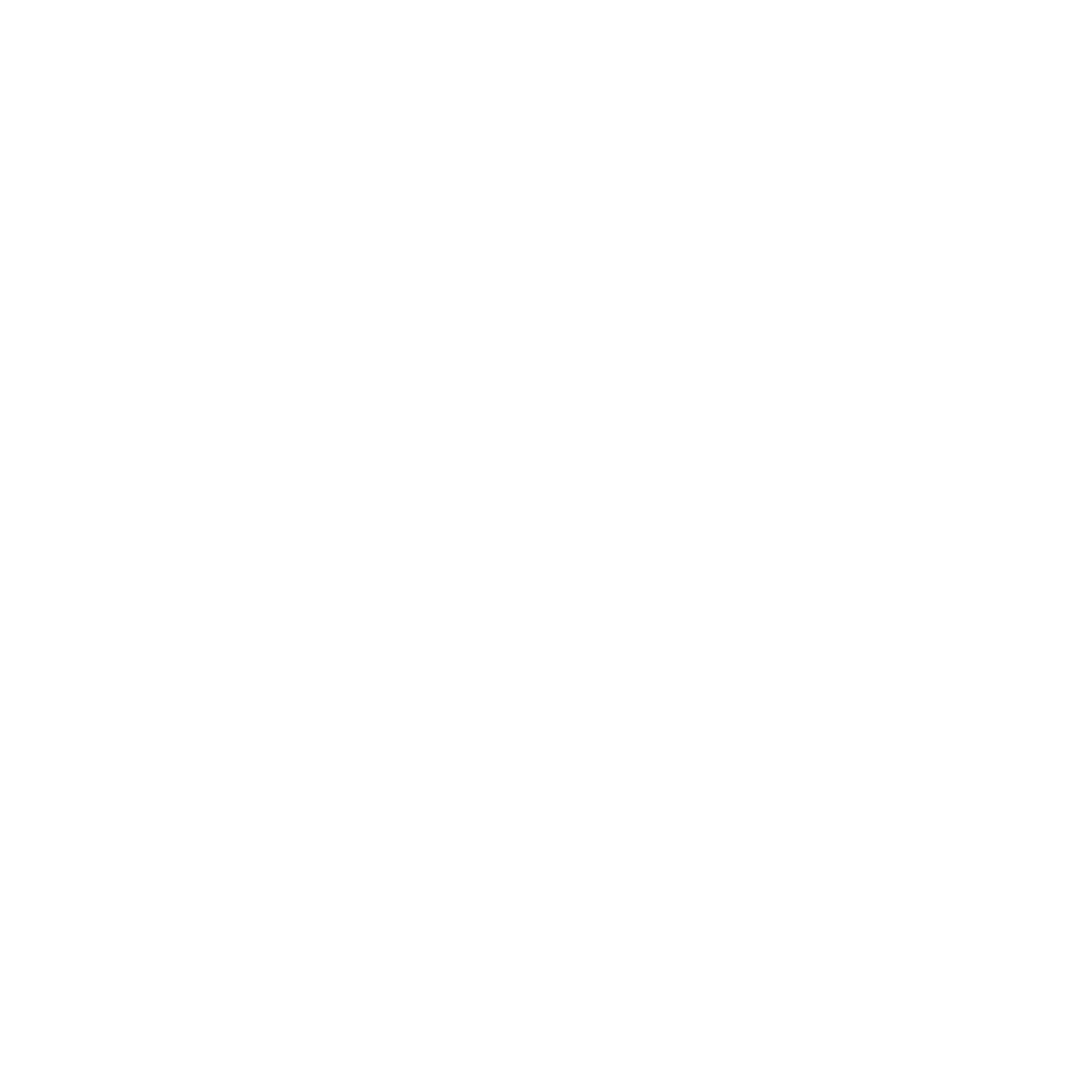 Utbildning och information
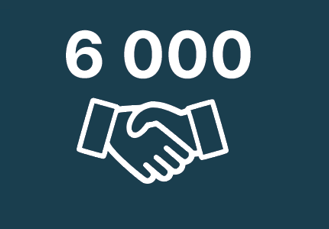 Uppmärksamma aktörer, politiker och lagstiftare
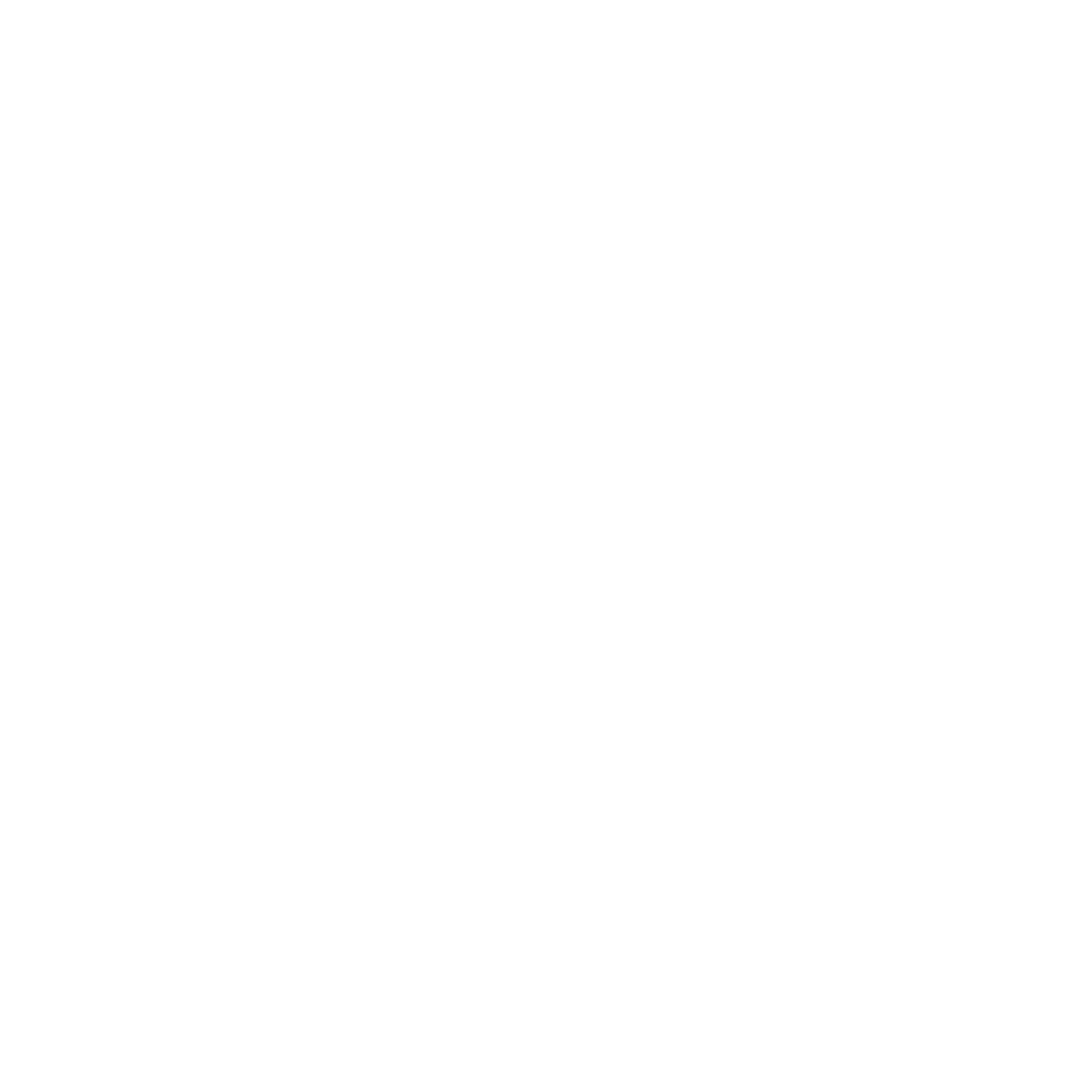 Andreas Bergqvist